EU GAS MARKET INTEGRATION 2.0
Mariana Liakopoulou
Energy Security Research Fellow
NATO Association of Canada
1st IAEE Online Conference
June 07, 2021.
1
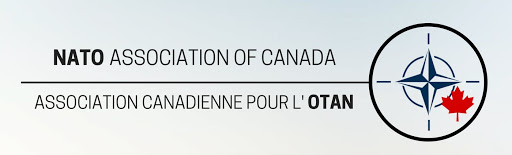 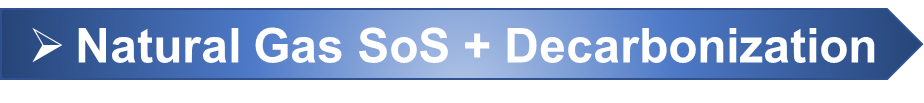 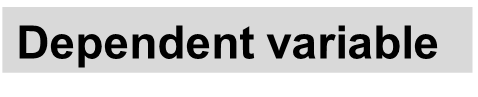 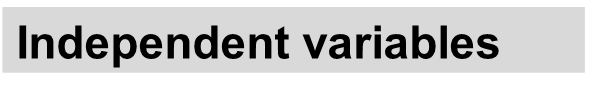 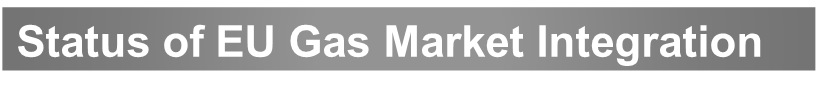 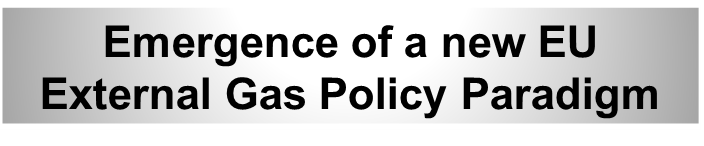 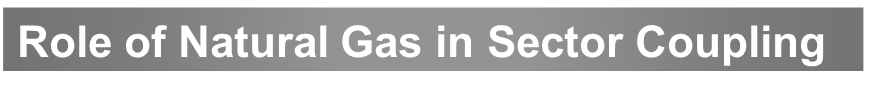 Mariana.Liakopoulou@natoassociation.ca – 1
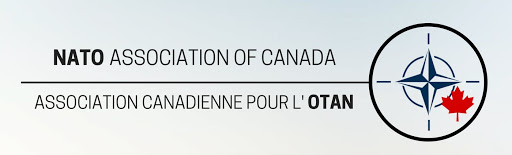 Mariana.Liakopoulou@natoassociation.ca – 2
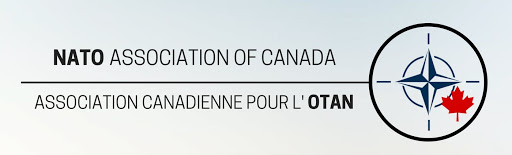 Pillars of Conventional Gas Market Integration
Cost-effectiveness of distinct portfolios of flexibility options
Private investment stimulation
Mariana.Liakopoulou@natoassociation.ca – 3
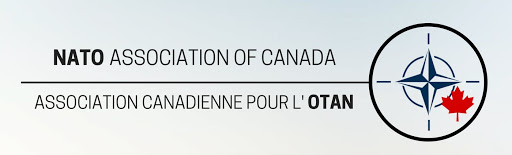 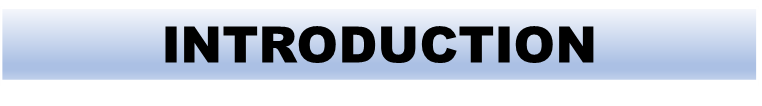 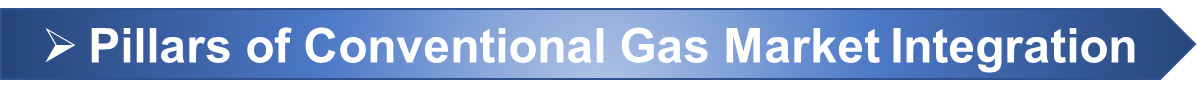 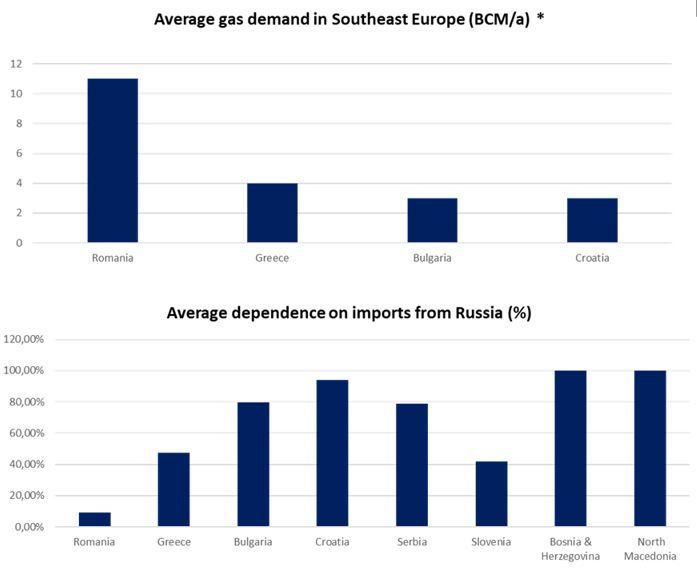 Mariana.Liakopoulou@natoassociation.ca – 4
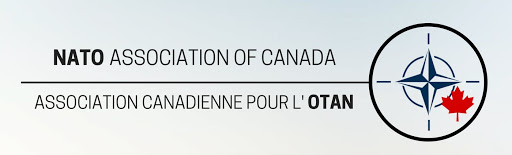 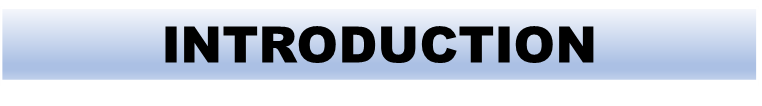 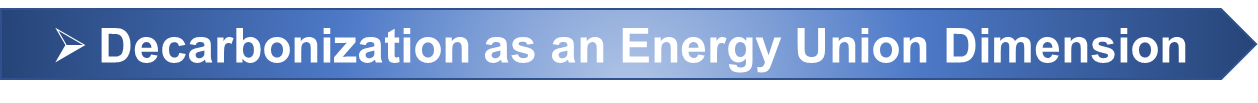 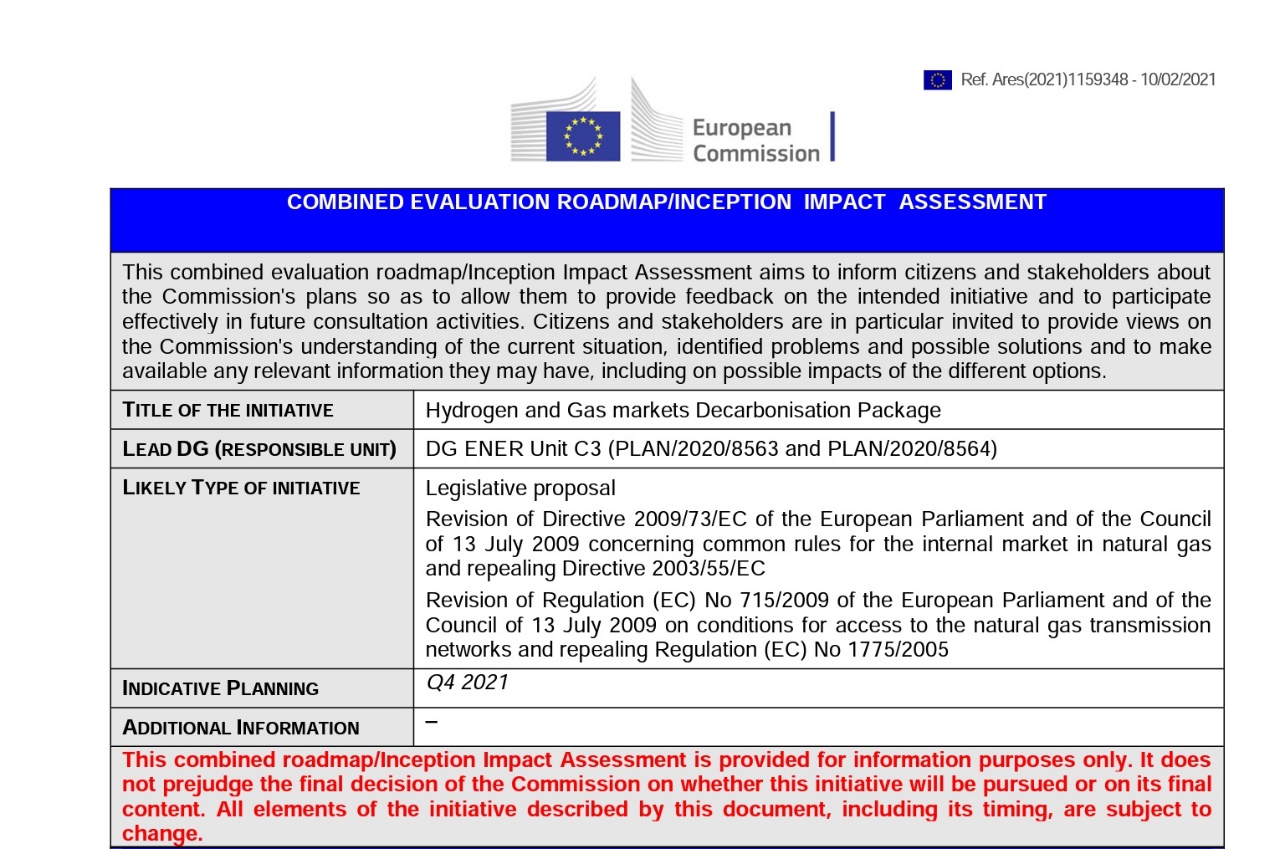 Mariana.Liakopoulou@natoassociation.ca – 5
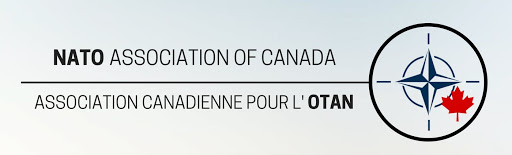 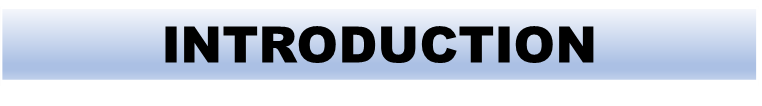 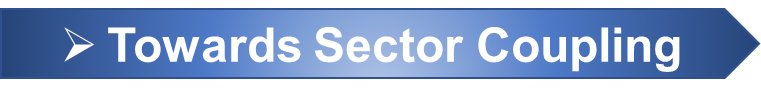 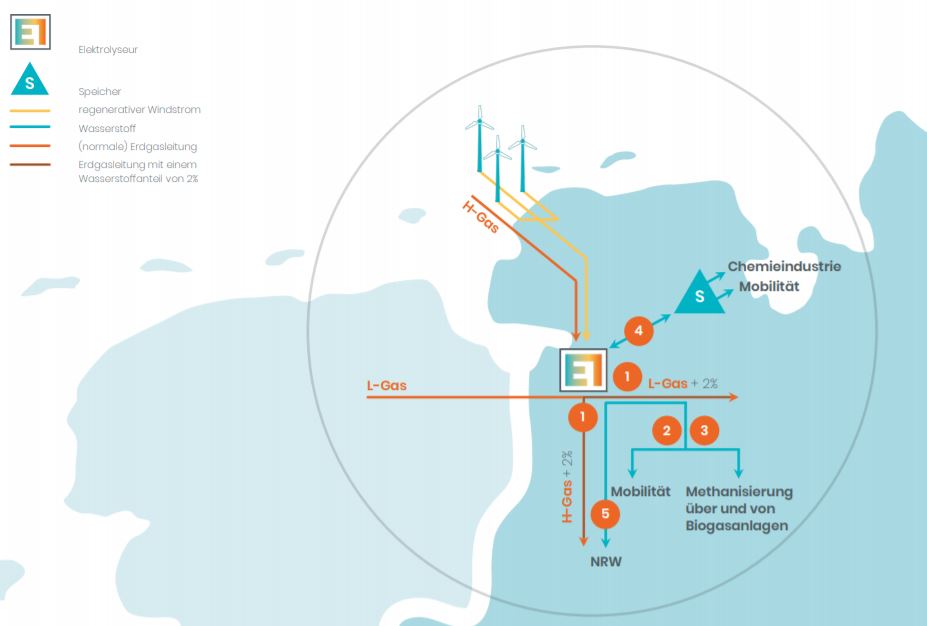 Mariana.Liakopoulou@natoassociation.ca – 6
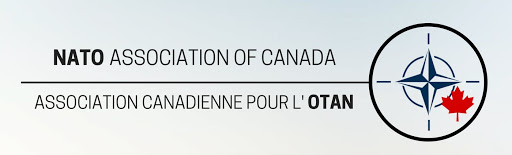 Gas Directive, Art. 1.2: “The rules established by this Directive for natural gas, including LNG, shall also apply in a nondiscriminatory way to biogas and gas from biomass or other types of gas in so far as such gases can technically and safely be injected into, and transported through, the natural gas system.”
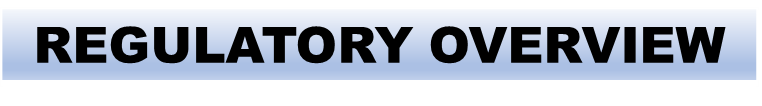 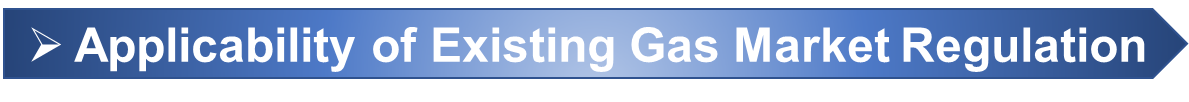 Mariana.Liakopoulou@natoassociation.ca – 7
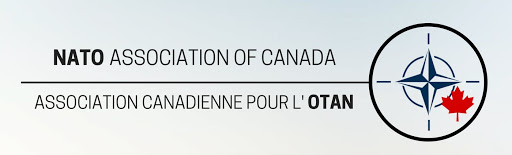 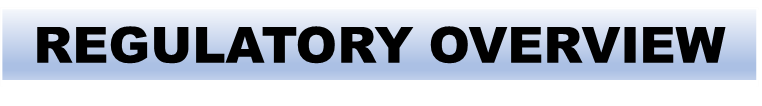 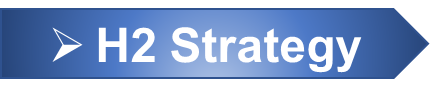 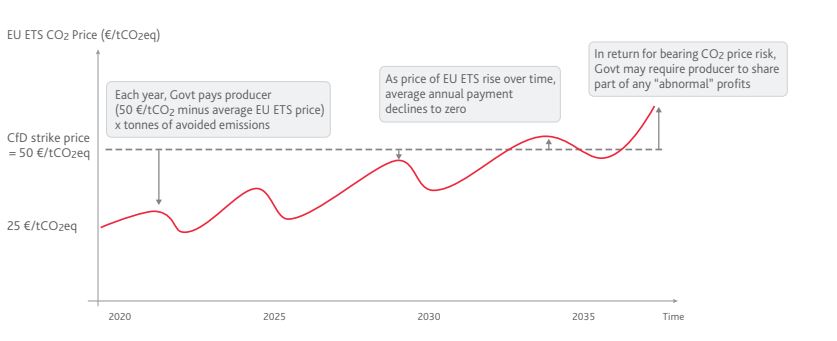 Mariana.Liakopoulou@natoassociation.ca – 8
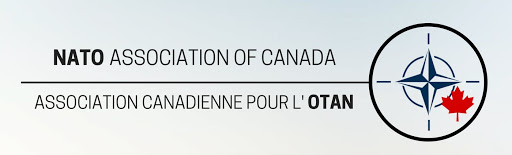 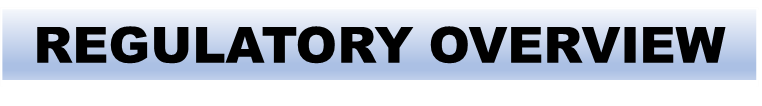 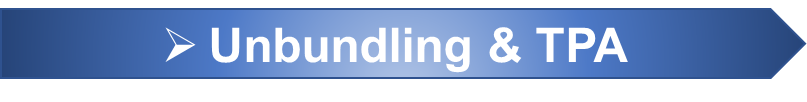 Mariana.Liakopoulou@natoassociation.ca – 9
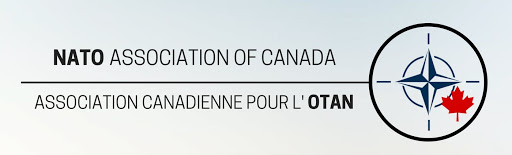 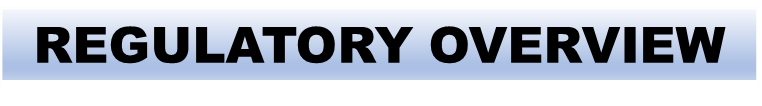 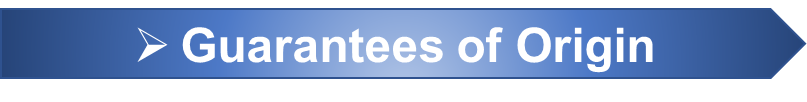 Mariana.Liakopoulou@natoassociation.ca – 10
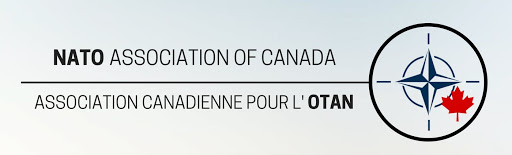 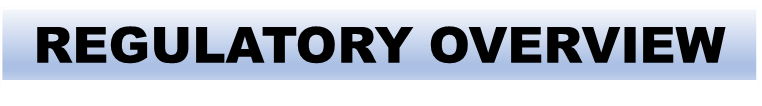 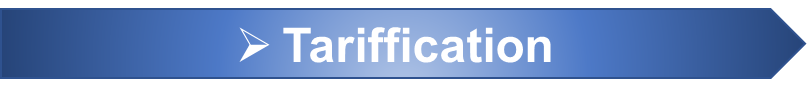 Mariana.Liakopoulou@natoassociation.ca – 11
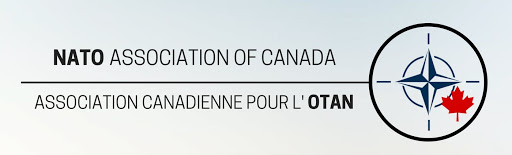 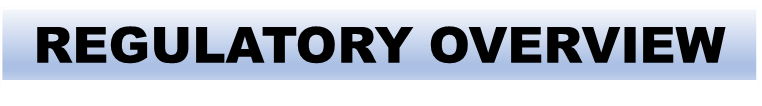 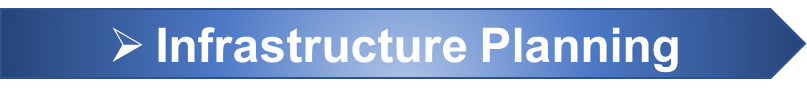 Mariana.Liakopoulou@natoassociation.ca – 12
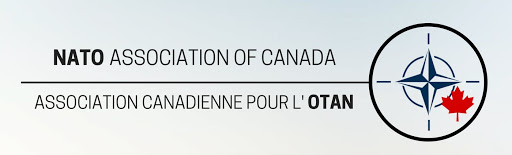 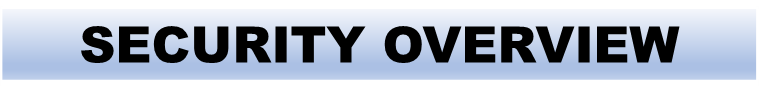 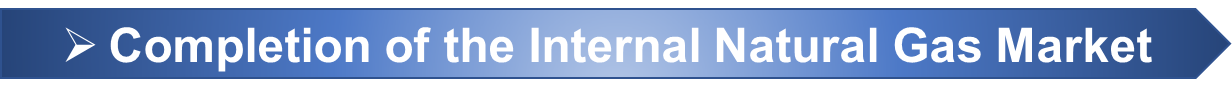 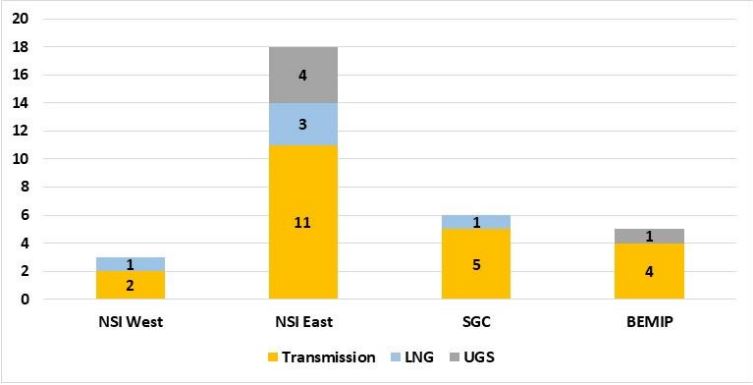 Mariana.Liakopoulou@natoassociation.ca – 13
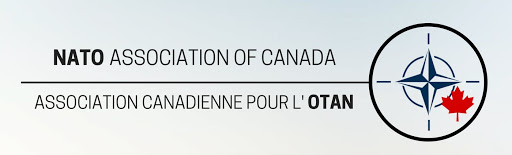 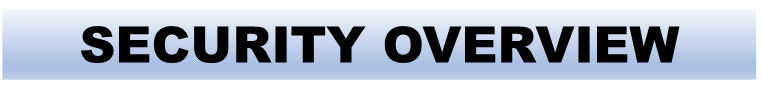 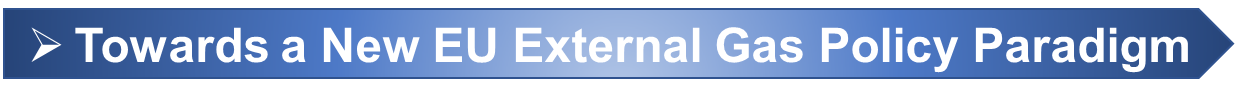 Mariana.Liakopoulou@natoassociation.ca – 14
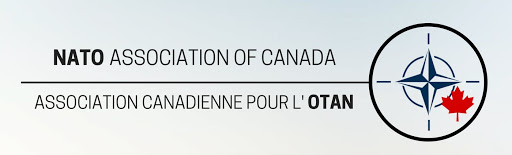 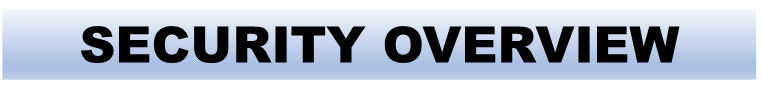 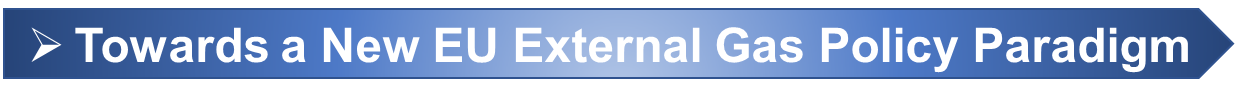 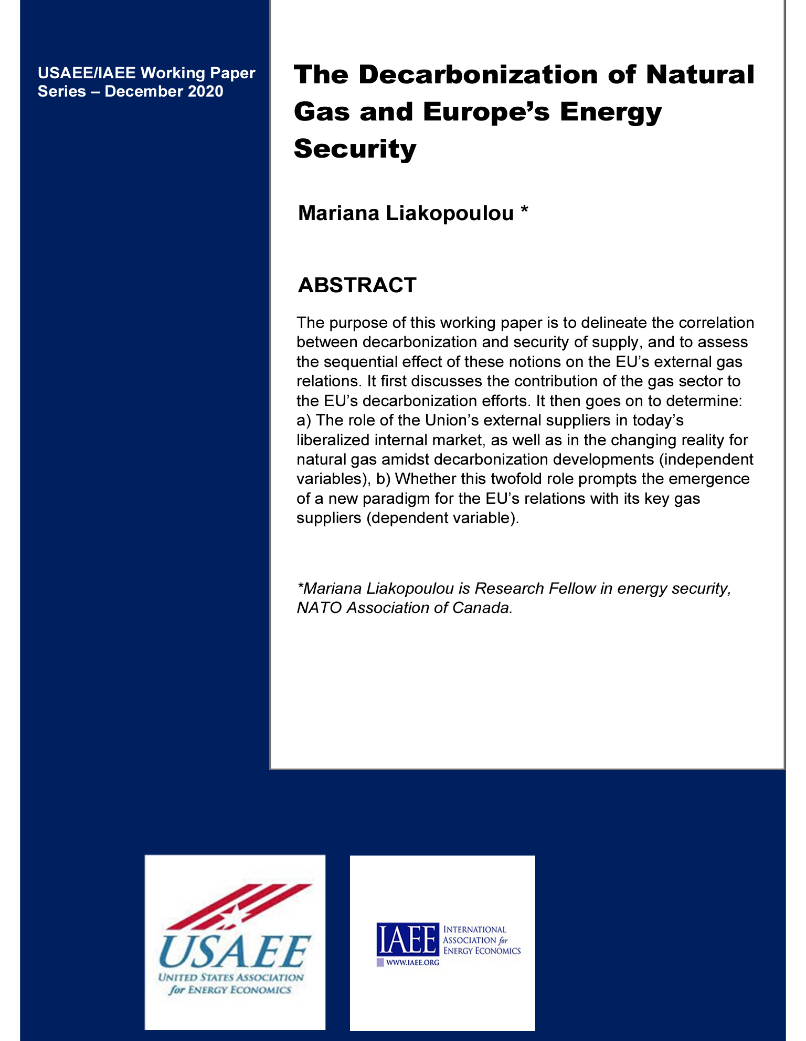 Mariana.Liakopoulou@natoassociation.ca – 15
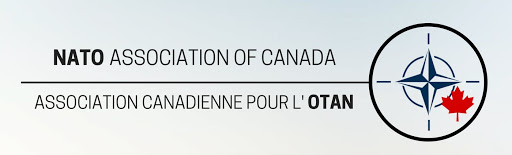 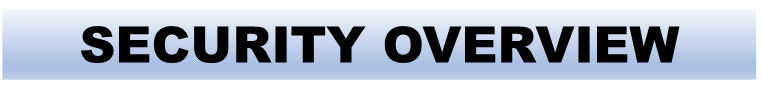 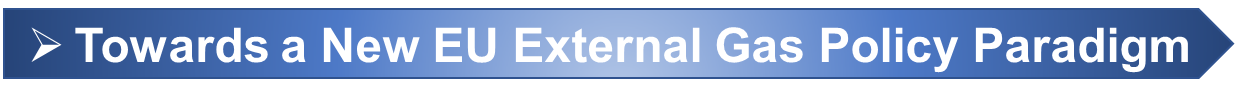 Mariana.Liakopoulou@natoassociation.ca – 16
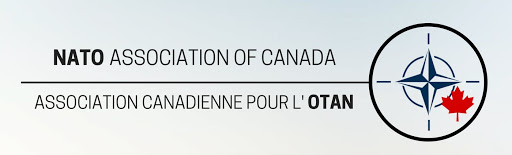 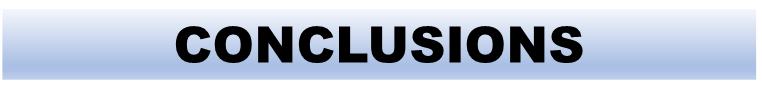 Mariana.Liakopoulou@natoassociation.ca – 17
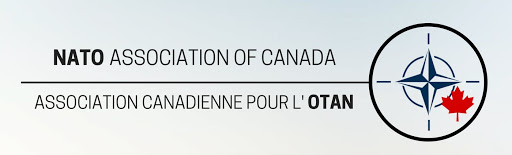 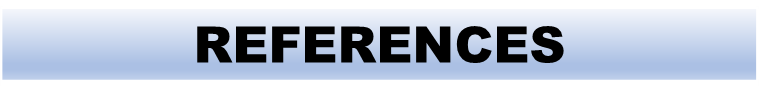 Mariana.Liakopoulou@natoassociation.ca – 17